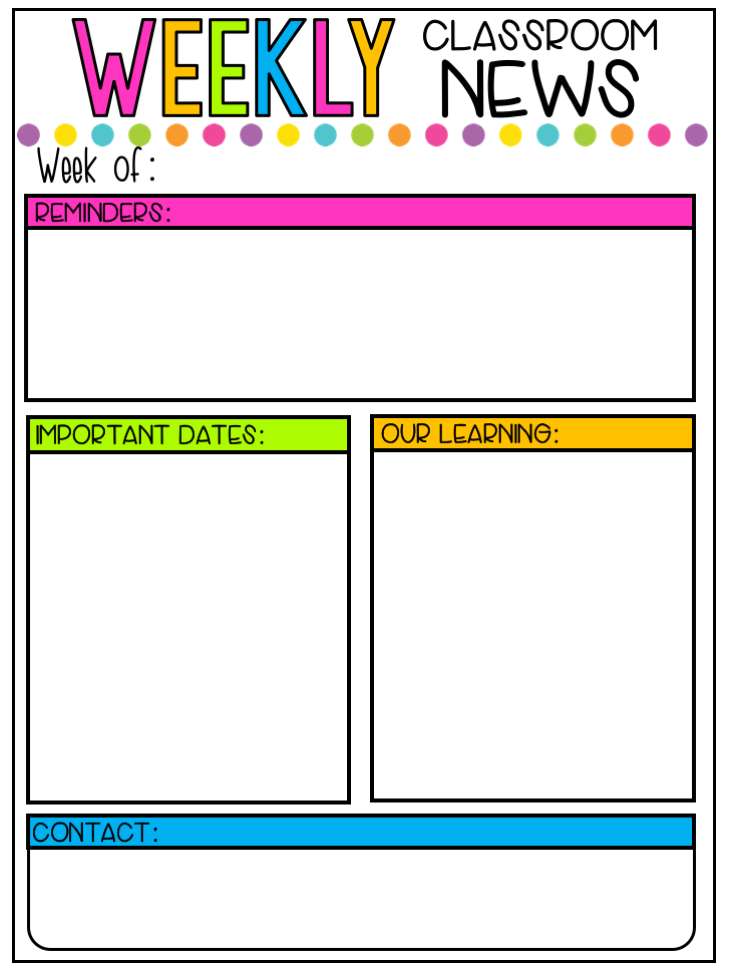 November 12, 2019 – Ms. Millard’s Class
Friday Treat 
Nov. 15 – Kellen
Nov. 22 – Thomas
*We have one nut  allergy student and one gluten free student.
Specials                                      
Monday: No school
Tuesday:  No specials
Wed.:   No specials
Thursday: STEM
Friday: Music
Language Arts/English:
Unit 1: Sentences & Word Order, Nouns, Verbs, Adjectives
Reading:  Unit 2
*Sounds for Consonants and short vowels
*Types of genre 
*Fiction/non-fiction
*Reading with Accuracy 
*Print and Word Awareness
*Segmenting and Spelling Words
*Story Retelling
Writing:
*Letter sound dictation skills
*Sentence structure
*Beginning composition skills
*Writing a narrative
Math: Module 2: Addition and Subtraction with Teen Totals
Story Problems with Teen Total
Make a Ten Strategy for Addition with Teen Totals
Nov 11 –No School
Nov 18 –Nov 22: Fall Book Fair
Nov 19 –STEM Night
Nov25-Nov 29 : Thanksgiving Break
Dec 2- Dec 20: MAP 
December 9-Dec 13: Christmas Gift Shop 
Dec 23- Jan 6 : Winter Break
January 7: School Resumes /3rd nine Weeks Begins
January 10-Report Cards Issued
January 17- Field Trip to SCT
Chanda,millard@sccpss.com
https://mrsmillard1stgrade.weebly.com/
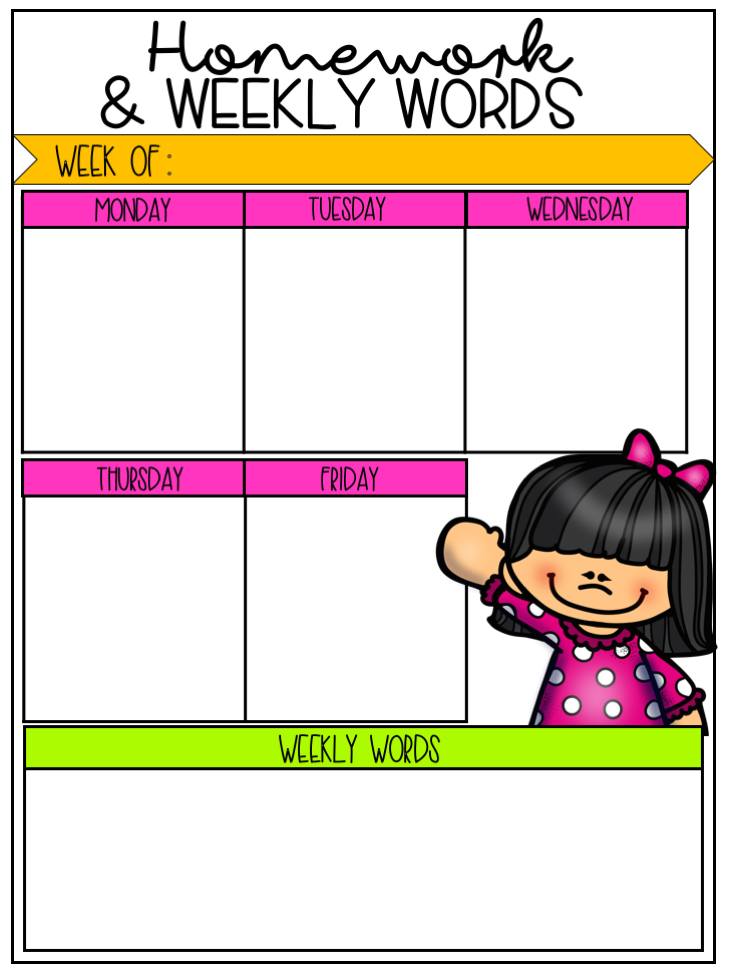 November 4, 2019
Reading: Fluency Folder
Math: Eureka Math Lesson  
Zearn Math
Reading: Fluency Folder
Math: Eureka Math Lesson 
Zearn  Math
Reading: Fluency Folder
Math: Zearn
Fluency Folders should be turned in every Friday.
*embarc.online is a great website resource for Eureka Math.*
Reading: Fluency Folder
Math: Eureka  Practice – Lesson
Phonics Unit 6
In Fundations Unit 6, students learn Base words and Suffix with the suffix –s added to words: hills, bugs, chills, shops, tells, ships, chins, quits, walls.  In addition to the trick words taught previously, students must also read, write and spell these trick words:
 TRICK WORDS (Sight Words)
were - are  -  who  -  what - when - where - there – here
Dictation Sentences include: Who said the kids had chips and dip?
Where are your tan socks?